Situation Monitoring
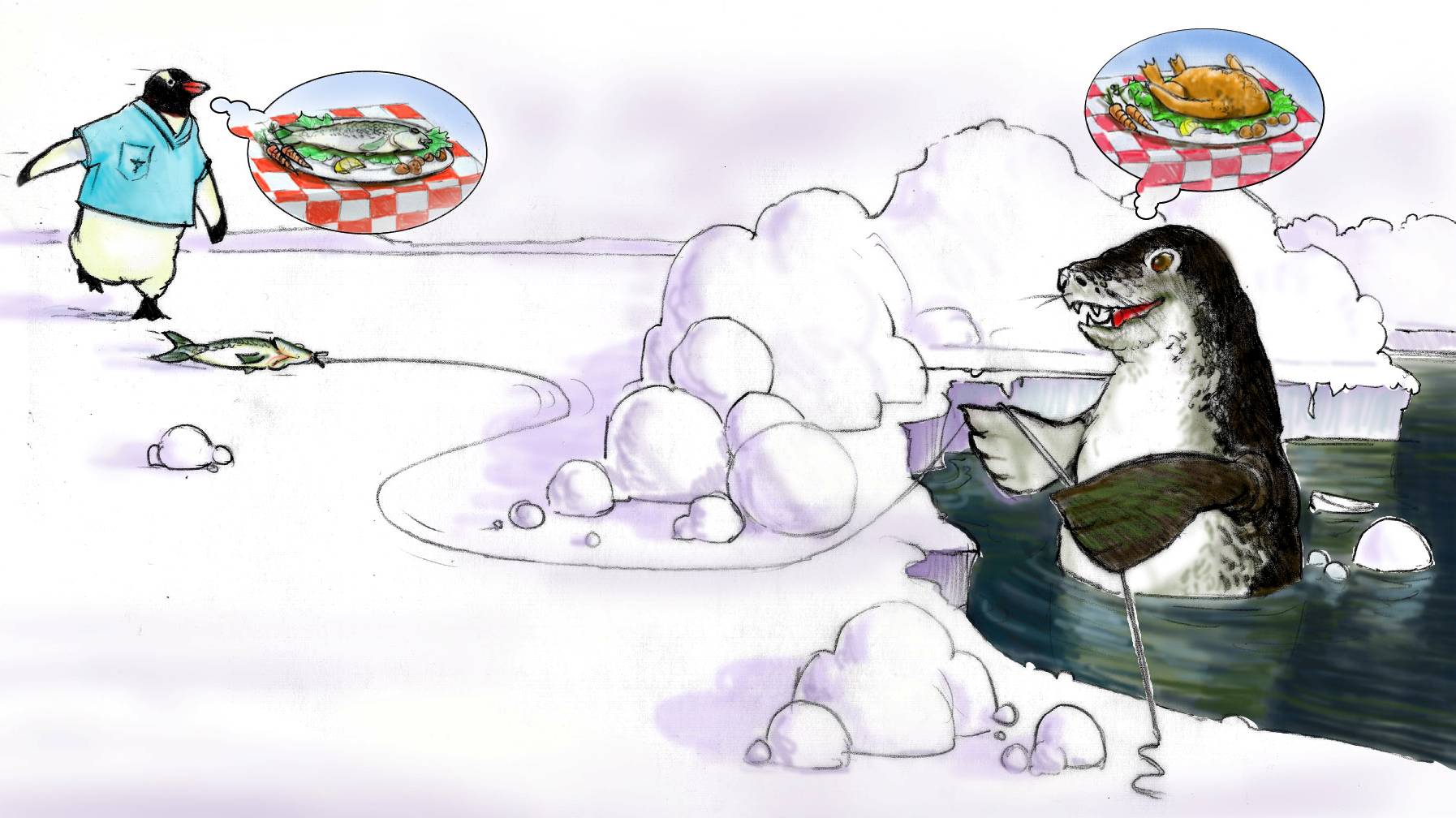 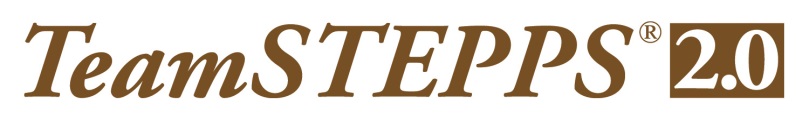 Objectives
Discuss how situation monitoring affects team processes and outcomes
List components of the STEP mnemonic 
Explain situation awareness and identify undermining conditions
Define a shared mental model and how it is cultivated within a team
2
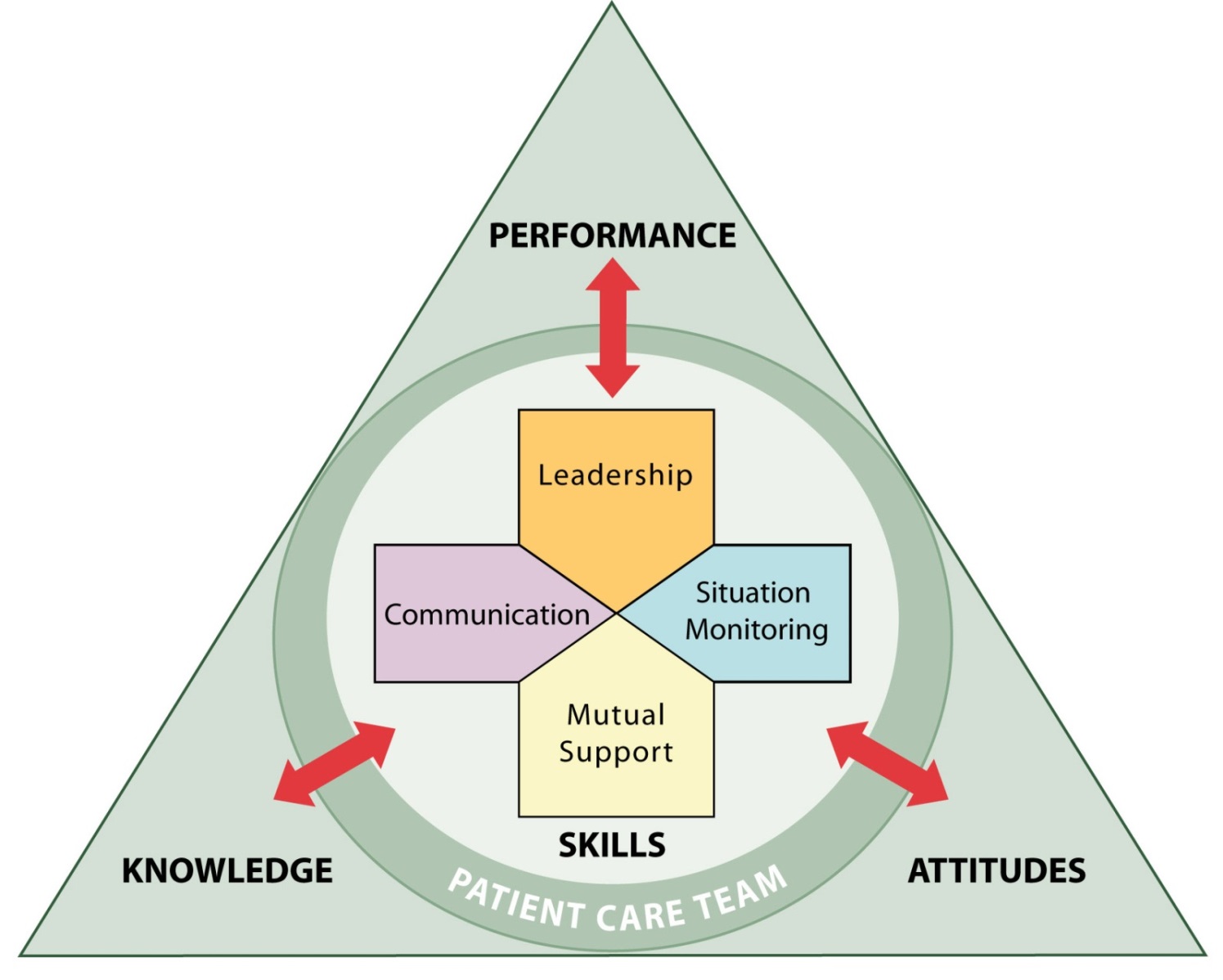 Situation Monitoring 
Ensures new or changing information is identified for communication and decision-making
Leads to effective support of fellow team members
3
Awareness Test
Video: Awareness
Video: Awareness
A Continuous Process
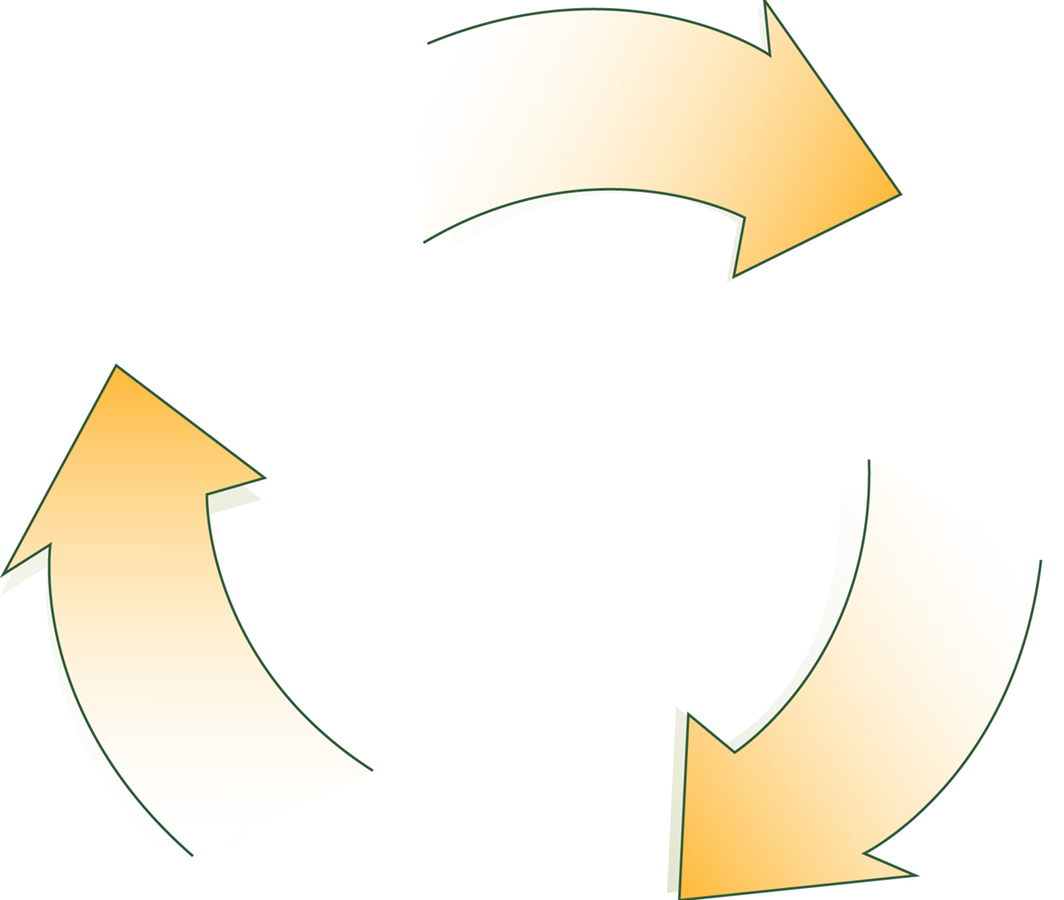 SituationMonitoring(Individual Skill)
SituationAwareness(Individual Outcome)
Shared Mental Model(Team Outcome)
6
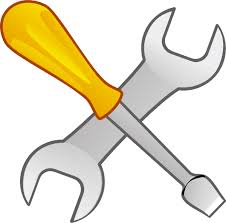 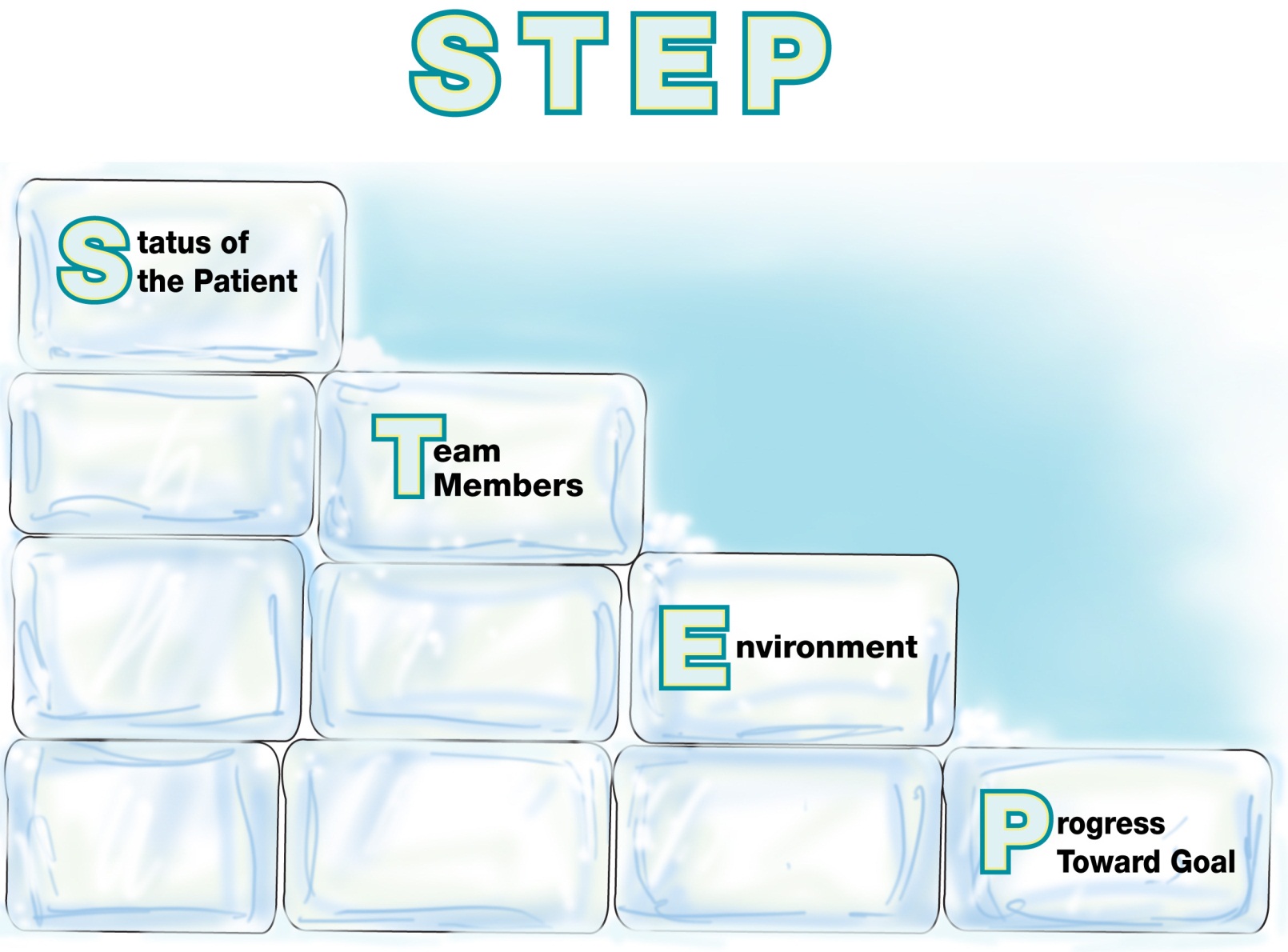 Components of Situation Monitoring
7
Status of the Patient
EXAMPLES:
Patient History
Vital Signs
Medications
Physical Exam
Plan of Care
Psychosocial Condition
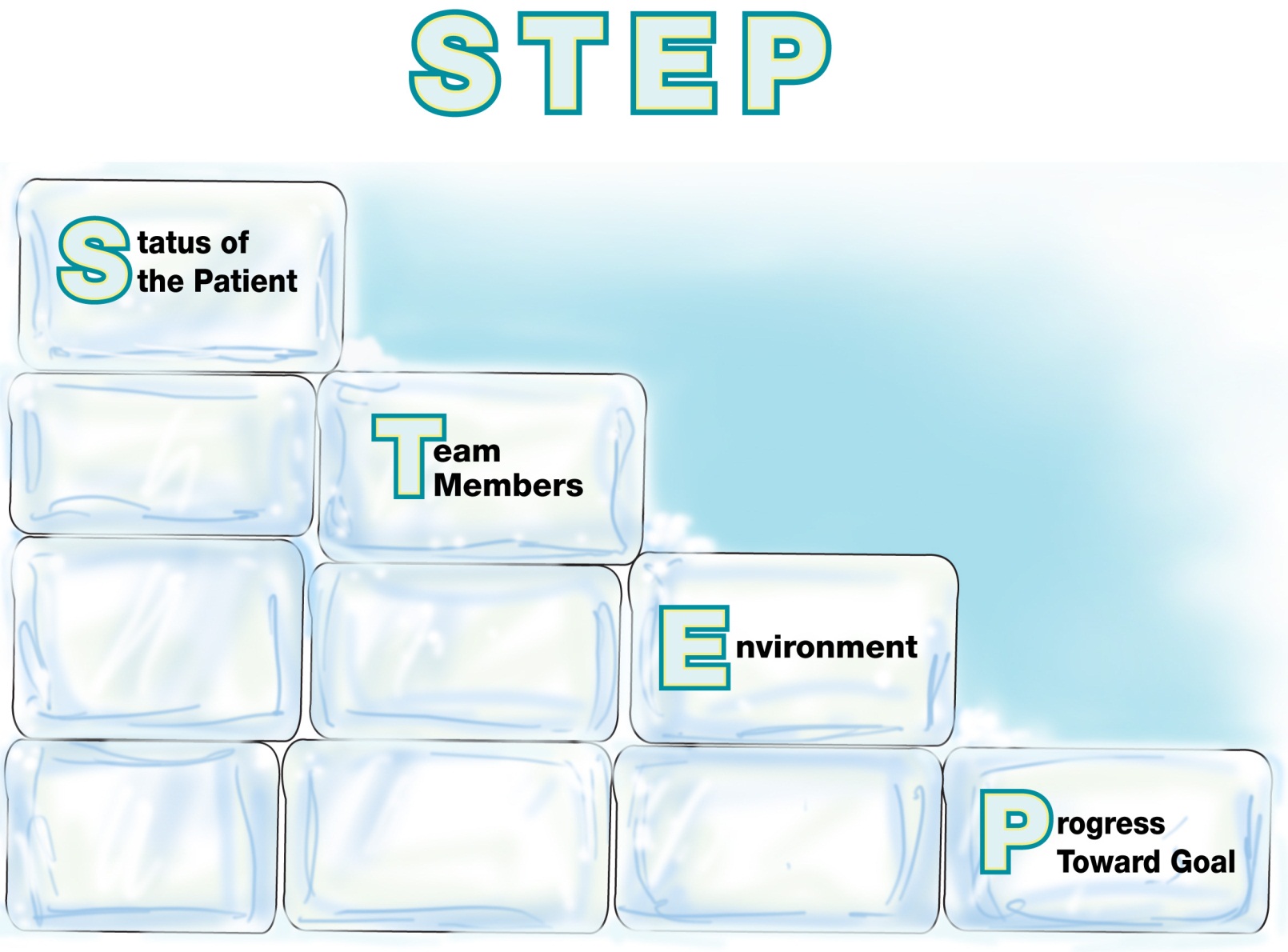 8
Team Members
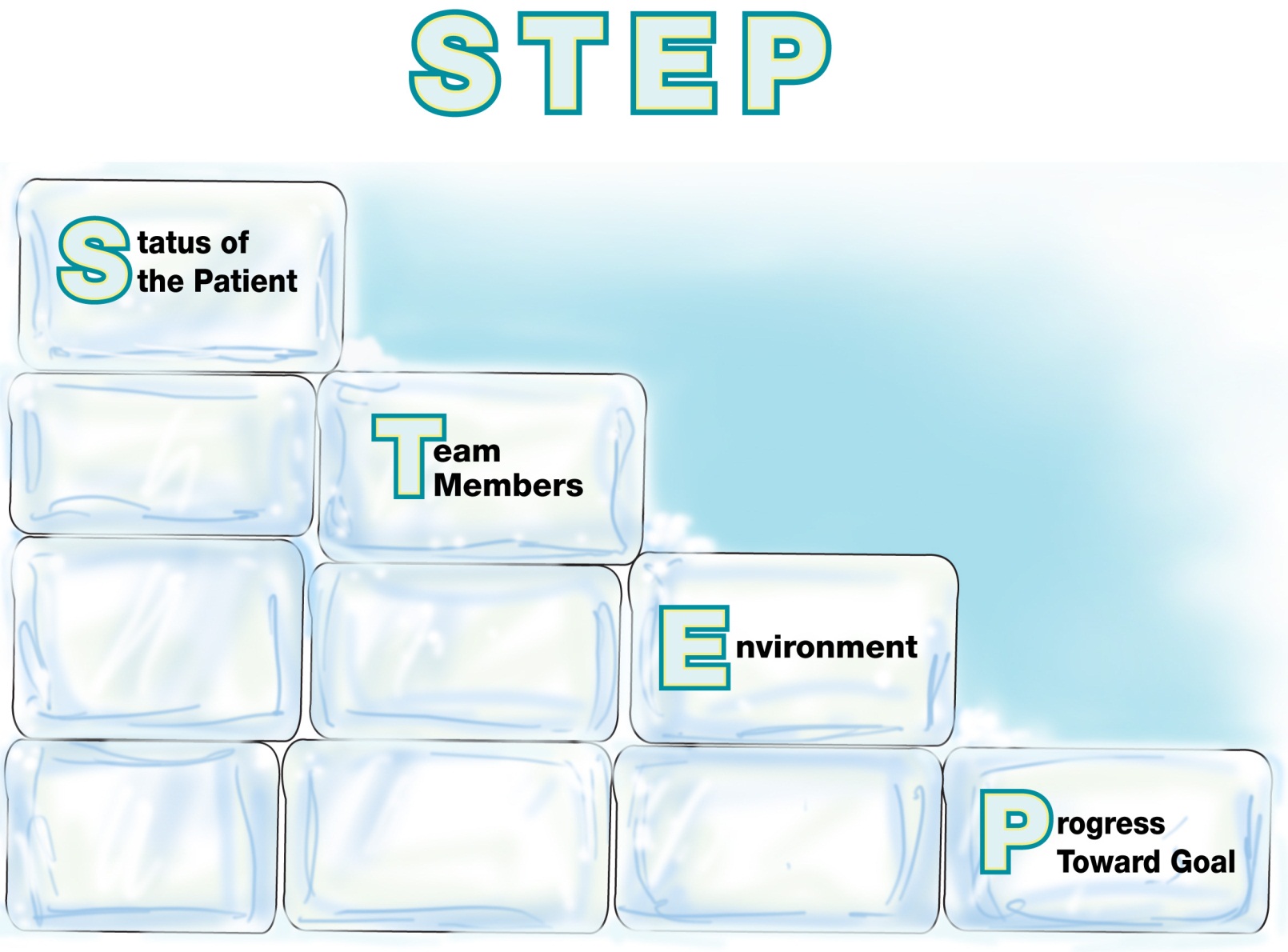 EXAMPLES:
Fatigue
Workload 
Task Performance
Skill Level
Stress Level
9
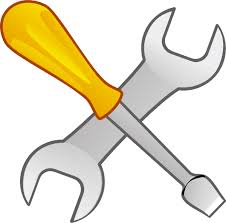 I’M SAFE Checklist
I	=	Illness
M	=	Medication
S	=	Stress
A	=	Alcohol and Drugs
F	=	Fatigue
E	=	Eating and Elimination
10
Environment
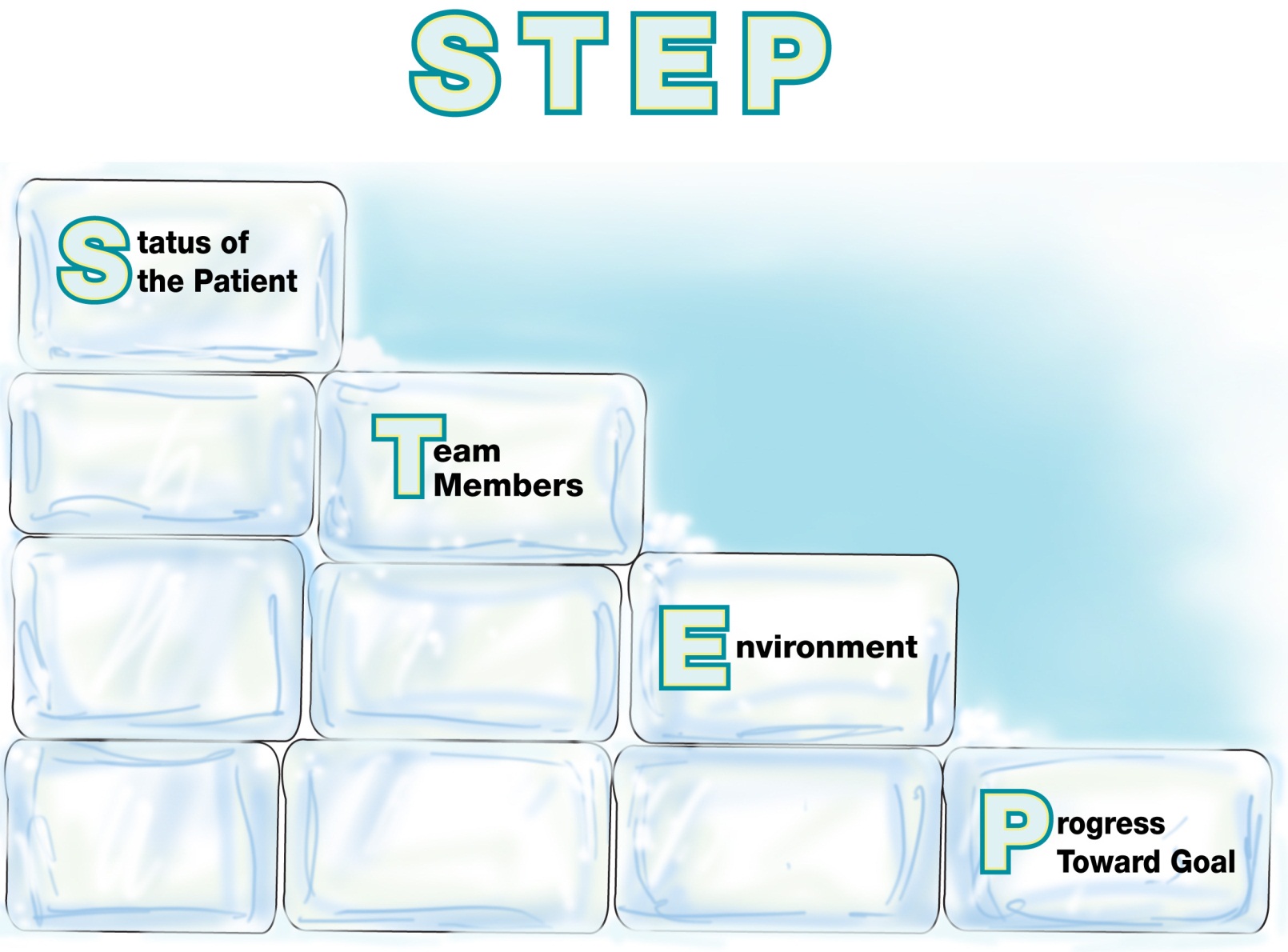 EXAMPLES:
Facility Information 
Administrative Information
Human Resources 
Triage Acuity
Equipment
11
Progress Toward Goal
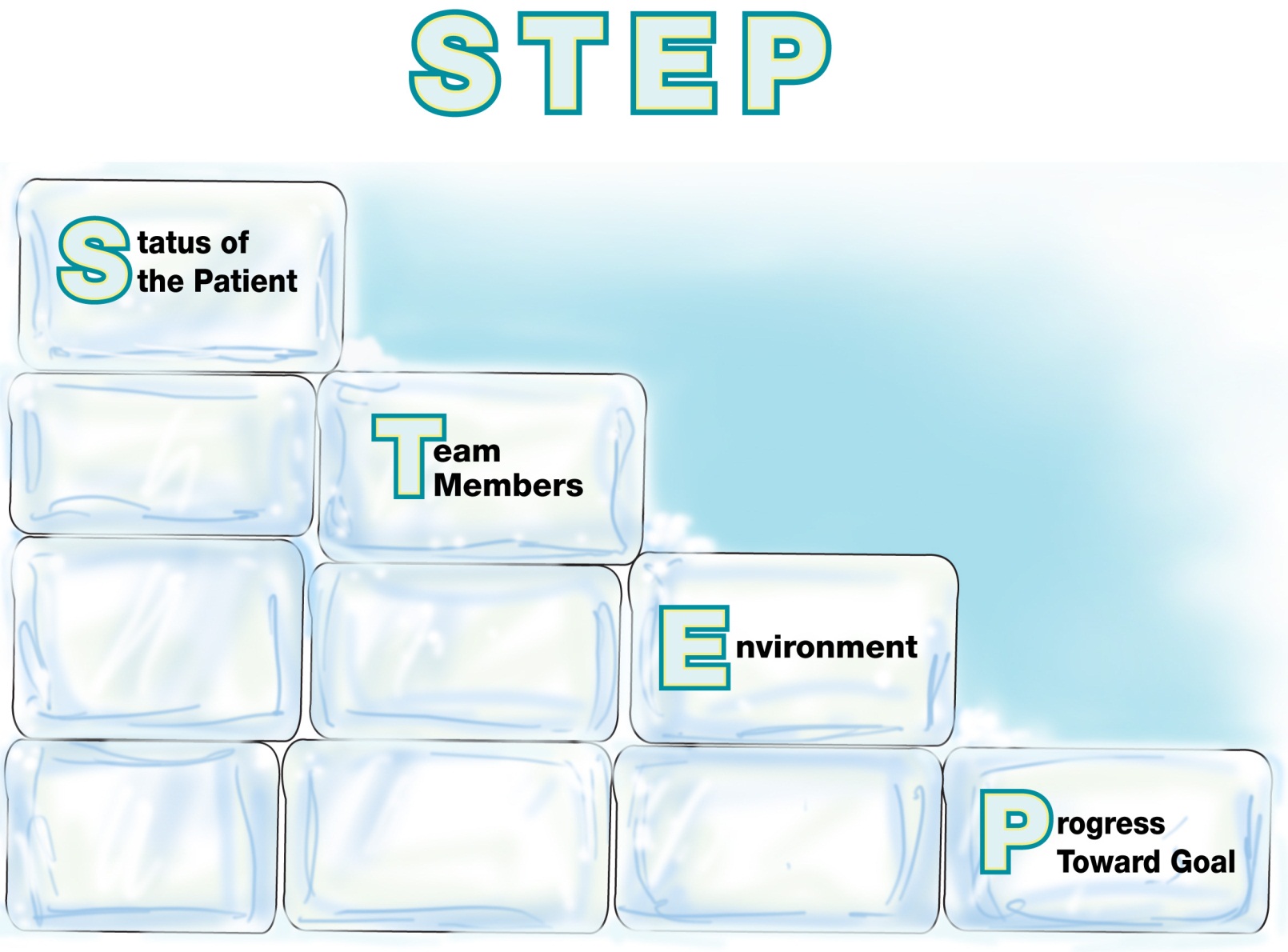 EXAMPLES:
Call a Huddle!
Status of Team’s Patient(s)
Goal of Team
Tasks/Actions That Are or Need To Be Completed 
Plan Still Appropriate
12
Conditions That Undermine Situation Awareness
Failure to— 
Share information with the team
Request information from others
Direct information to specific team members 
Include patient or family in communication
Utilize resources fully (e.g., status board, automation)
Maintain documentation
Know and understand where to focus attention
Know and understand the plan
Inform team members the plan has changed
13
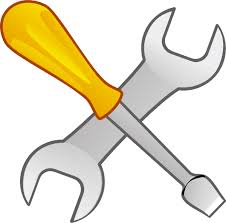 Shared Mental Model is…
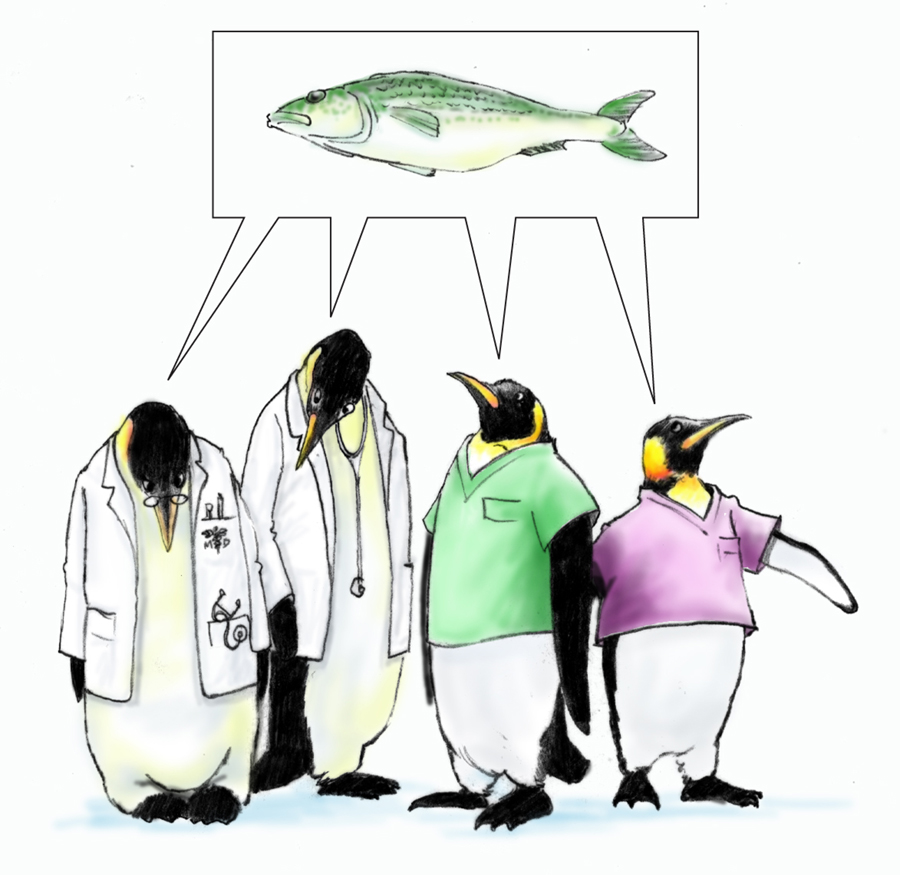 The perception of, understanding of, or knowledge about a situation or process that is shared among team members through communication
14
Shared mental model
Video: Jamacian Porsche
When and How to Share?
How:
SBAR
Call-outs
Check-backs
When:
Briefs
Huddles
Debriefs
Transitions in Care
16
Tools & Strategies Summary
BARRIERS
Inconsistency in Team Membership
Lack of Time
Lack of Information Sharing
Hierarchy
Defensiveness
Conventional Thinking
Complacency
Varying Communication Styles
Conflict
Lack of Coordination and Followup With Coworkers
Distractions
Fatigue
Workload
Misinterpretation of Cues
Lack of Role Clarity
TOOLS and STRATEGIES
Communication
SBAR
Call-Out
Check-Back
Handoff
Leading Teams
Brief
Huddle 
Debrief
Situation Monitoring
STEP
I’M SAFE
OUTCOMES
Shared Mental Model
Adaptability
Team Orientation
Mutual Trust
Team Performance
Patient Safety!!
17